Digital Preservationin Europe
Saturday 17 November
François Helt
Technical Director Measurement and Digital Preservation
Doremi Technologies
Digital Preservation of Distribution Masters
Short term: 5 years for distribution needs
Standard: Digital Cinema Packages
Lossy Quality (visually lossless)
Dependant on technology
250 Mbits today
500 Mbits planned
Be aware of reduced size DCP for some territories
Long-term Digital Preservation
Asymmetry facts:
Encoding is now, decoding later
Decoder may use improved (faster) methods and algorithms,
Future displays may appear with different parameters
Rule:
do not try pre processing that cannot be undone and which may be later done with better, faster processing.
Restoration, Grading,…
Implications :
No assumptions on acceptable compressed quality
As future displays are not known do not assume future characteristics, keep original colour aspect ratio, etc…
Digital preservation optical hardware
Optical disks
DVD few years and limited capacity 888 disks per film in 2K
Sony new long-term (50 years) ODS-D55U Optical Disc Archive (500 Gb – 1 Tb) 4 cartridges per film in 2K
Polycarbonate substrate with inorganic recording layers 100 years limited capacity limited (Milleniata claiming 1000 years)
Glass disks more than 300 years (longer than a man’s life) limited capacity
Digital preservation magnetic hardware
SD cards San Disk claimed 100 years (limited capacity)
Tape Mainly LTO (Linear Tape Open), 15 years, problem of interoperability for upgraded versions
Magnetic Disks cost decreasing, capacity increasing but short life
MAID (Massive Array of Idle Disks) possible but lifespan unknown (lower operational expenses)
Photochemical comparison
35mm: B&W 120+ years, Colour 30 years
“Best” system 3 B&W Separations
15 or 18 35mm 300 meters cans
Recovery problems : superposing separations
Film printer manufacturer survival
Film scanner manufacturer survival
Colour film manufacturer survival
Digital Migrations
3 levels:
Support: changing hardware because of decay (question: how to anticipate problems)
Operating Systems: copying content from obsolete file systems to new ones
Encoding: transcoding content for new codec
Migration intervals:
Acceptable lower limit? Reasonable upper limit?
3 years, industry cycle 10 years, human life 100 years
Migration duration
Speed increase do not cope with increasing quantity
How to deal with migrations
Support and OS migrations are inevitable
Limit their occurrences by choice of hardware
Limit their complexity by choice of standard
Limit operational costs
Electrical consumption, Security, Hardware replacement
Avoiding encoding migrations
Multivalence: keeping original encoding preserving (and migrating) decoding software
Facilitating OS migrations
Tar, LTFS, next AXF ? (Archive eXchange Format)
A functional Description
OAIS (Open Archival Information System) defined by CCSDS is the best functional description of a preservation system
CCSDS Blue book first published January 2002
Republished September 2007
All preservation projects are adopting this structure
Its an ISO norm 14721:2003
(CCSDS: Consultative Committee for Space Data Systems)
Quoting European study on preservation
“ The first industry segment to be confronted with the challenge of preserving large amounts of high value data in intangible digital form was the space industry. Recognition of the high acquisition cost, long-term value, and uniqueness of data acquired through various space programmes resulted in the production of a Reference Model for an Open Archival Information System (OAIS) by the Consultative Committee for Space Data Systems (CCSDS)75.
The OAIS reference model provides a conceptual framework for archive systems. It provides common definitions of terms, high-level concepts, functional models and definitions of mandatory responsibilities required to inform the design of system architectures and the development of systems and components…… “
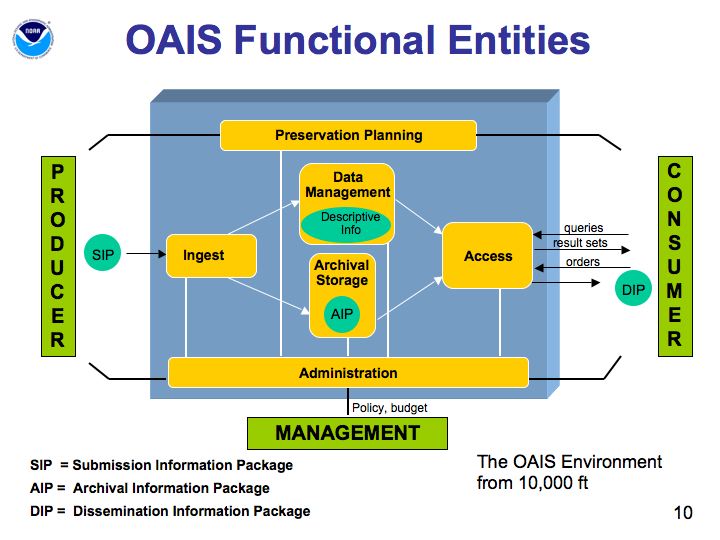 What to preserve ?
DCDM or DSM ?
DCDM implies limited choice of size 1.85 or cinemascope (1998x1080 or 2048x858) 
What about old films from existing catalogues
1.33, 1.37, 1.65 & existing scanning sizes
Best preservation implies no resizing
Colour systems
Digital HD gamut < D-Cinema gamut < UHDTV
Legal questions
Security
Piracy
Usage by preservation service company (migrations)
Warranty of long-term preservation is “NO Warranty” of availability if service company closes
Contracts requiring “re-materialisation” of content in case of bankruptcy danger ahead
More expensive : localized duplicates with contractual access
Political agenda
Digital Agenda for European Film Heritage
DAEFH to complete Digital Agenda for Europe Published December 2011
Digitisation for cultural access
Europeana portal federating European cultural contents portals
Directive on “Orphan works”
Possibility under conditions for collections to manage orphan works
DAEFH wish list
“Long-Term Digital Preservation (LTDP) is a process, a system, not a storage medium.
This means that FHIs must be legally authorised to perform all the processes required: produce multiple copies, transfer or transmit to remote location (mirroring), format migration, etc. Current legislation in some countries is restrictive.
FHIs should immediately start planning for digital repositories based on the OAIS Reference Model14
these must be ‘trusted repositories’ able to preserve content safely and securely. Many standards and experiences exist on the subject in other IT fields; EU digital repositories should be based on them.                 “
DAEFH findings for Film Heritage
Film digitisation requirements in Europe:
1 Million hours
Digitisation cost projection range:
Between € 500 Million and 2 Billion
1 Billion € = 38% of European aid to cinema industry in one year
“The cost of depositing a digital master in a Film Heritage Institution is virtually zero.”
DAEFH findings for fresh film
Based on a projection of 1100 feature films and 1400 short films every year:
Data size between 5.8 and 30 Petabytes per year depending on the digitisation model
Based on study’s preservation cost model
New cinema digital production preservation could cost as little as € 1.5 Million/Year in a 20 Petabytes archive
With a margin of 4 times this cost it is still 0.2% of what Member States invest in supporting cinema industry
DAEFH findings for Heritage preservation
If the whole European Film Heritage is preserved:
Data size 1,050 Petabytes
Costs between €147 Million and €263 Million
This ADDS to current budgets
“as the care of digital works does not REPLACE the care of analogue collections, but it adds to it.”
DAEFH proposals
47 propositions including
General principles, Collection, Preservation, Restoration, Access & Europeana, Training and Education and Research & standardization
“   European film heritage is at a crossroad between memory and oblivion:
The European culture will suffer the loss of 120 years of history, and the industry will lose the possibility of exploiting commercially the whole past catalogues.
As all films are produced digitally, either FHIs are given the means and the tools to preserve them, or they will be soon lost forever, 
The urgency of action should also be stressed at the utmost extent:
Every year of delay in implementing long term preservation strategies for cinema works means the potential loss of some 1200 feature films.
Projects for the mass digitisation of European cinema collections are likely to become impossible in the next 7 to 10 years. 
Digital offers unprecedented opportunities for the cultural and economic future of Europe, while posing some challenges.        “
Technical Agenda
Early works on audio-visual digital preservation
European projects
Generic: Shaman (multivalence)
Audio-visual: EDCine, PrestoPrime, CineXPRES
Library of Congress
Current development
Work on standards to ease migration (AXF)
Cloud projects for production, post-production and preservation
Our involvement
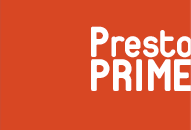 www.prestoprime.org
              Broadcast Archiving (INA, BBC, RAI, ORF, NISV…)
	
	                  www.prestocentre.org
                         Preservation competence centre

                           www.prestocentre.org/cinexpres
                           Eurostars project on film preservation

                           Cloud project  for production, post-production                                      		      and preservation, HIGHLANDS Technologies
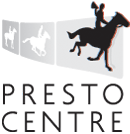 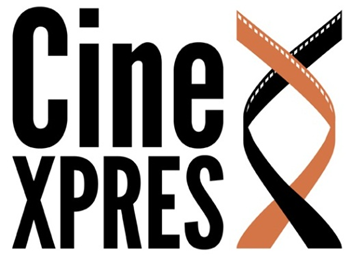 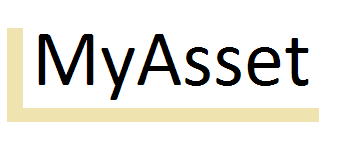 Useful links
www.dae-filmheritage.eu/     

                         www.prestocentre.org 
                         Preservation competence centre

                                 www.europeana.eu/portal/ 




            new release of OAIS (Magenta book June 2012)                 http://public.ccsds.org/publications/archive/650x0m2.pdf
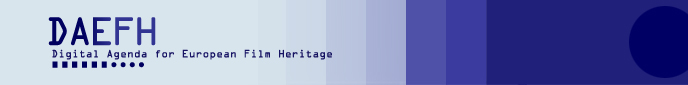 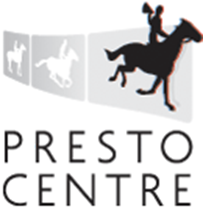 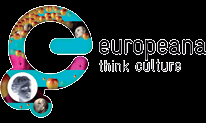 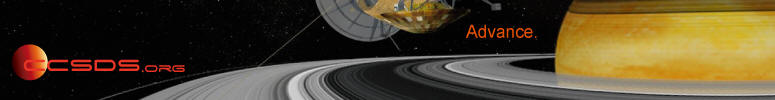